Nitel Araştırma
Nitel Araştırmanın Özellikleri
Nitel araştırmanın ortaya çıkışı “diğeri”ni anlayabilmek
İlk ortaya çıkmasıyla birlikte nitel araştırma “ırkçı” bir proje olarak algılandı
“sıkı” bilimciler nitelcileri gazeteci veya “yumuşak” bilimci olarak nitelendirmekte. 
Nitelcilerin çalışmaları bilimsel olmayan, ya da sadece keşfedici veya subjektif olarak yargılanmakta.
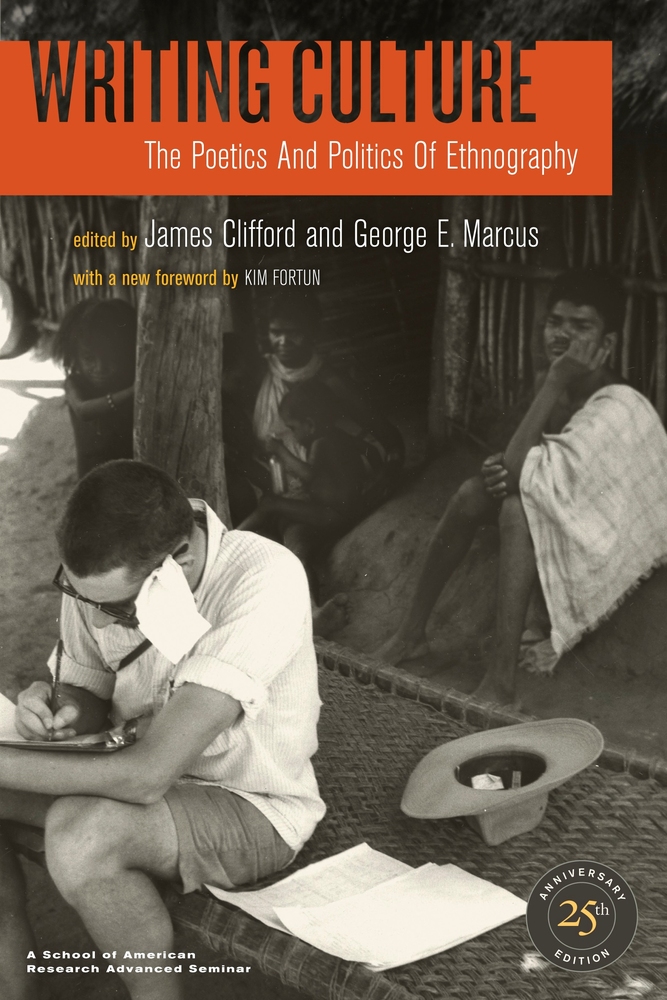 Nitelcilerin roman yazdıkları ve ifadelerini doğrulamanın bir yolunun olmadığı ifade edilmekte.
Bu eleştiriler, sabit, değişmeyen bir gerçekliğin olduğu ve bu gerçekliğin ampirik metotlar kullanılarak çalışılabileceği “objektif” sosyal bilim anlayışına dayanmaktadır.
Bu anlayışa göre nitel yaklaşıma, net tanımlanmış değişkenler ve nedensel modeller içermediğinden şüpheyle bakılmaktadır
Sosyal deneyim nasıl oluşturulur ve nasıl anlamlandırılır
Değişkenler arasındaki nedensel ilişkinin ölçümü ve analizi
Nitelciler bu anlayışı son dönemde özellikle “Bush bilimi” diye ifade etmekte, ırkçı ve erkek egemenlikle eleştirmektedir.